LF11 – example SPAD p+/nwell33 – IV simulation
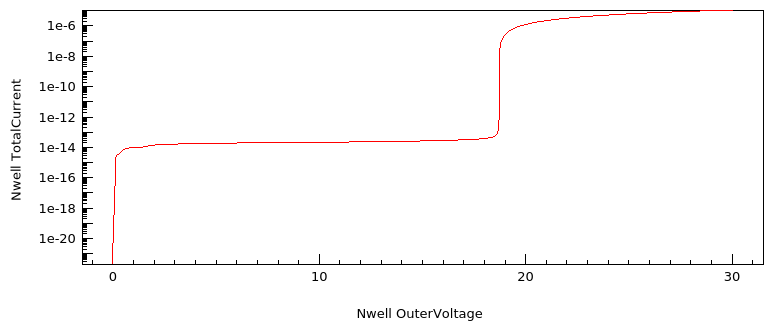 LF11 – example SPAD p+/nwell33
Profiles: 
Nwell1.2, nwell3.3, deep nwell from LFoundry info
Substrate, p+, n+ analytical
p+
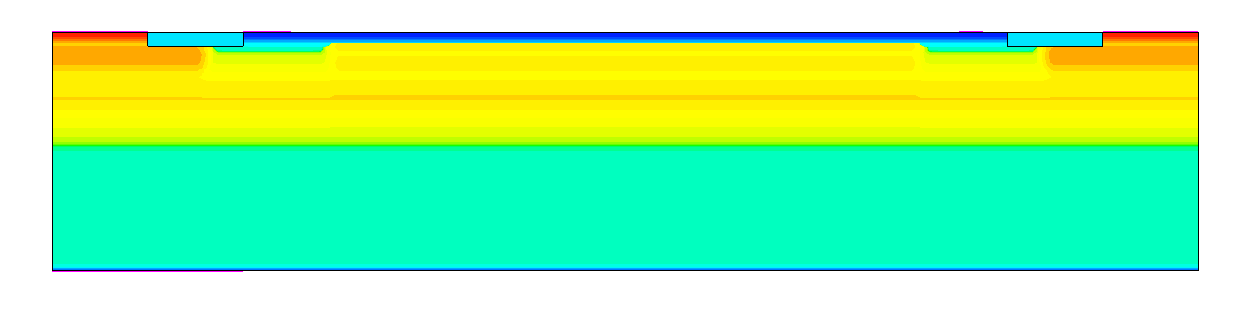 n+
nwell3.3
Nwell1.2
Deep nwell
sub
3 contacts:
p+
nwell
Substrate
LF11 – example SPAD p+/nwell33 – Electric field @ 20V
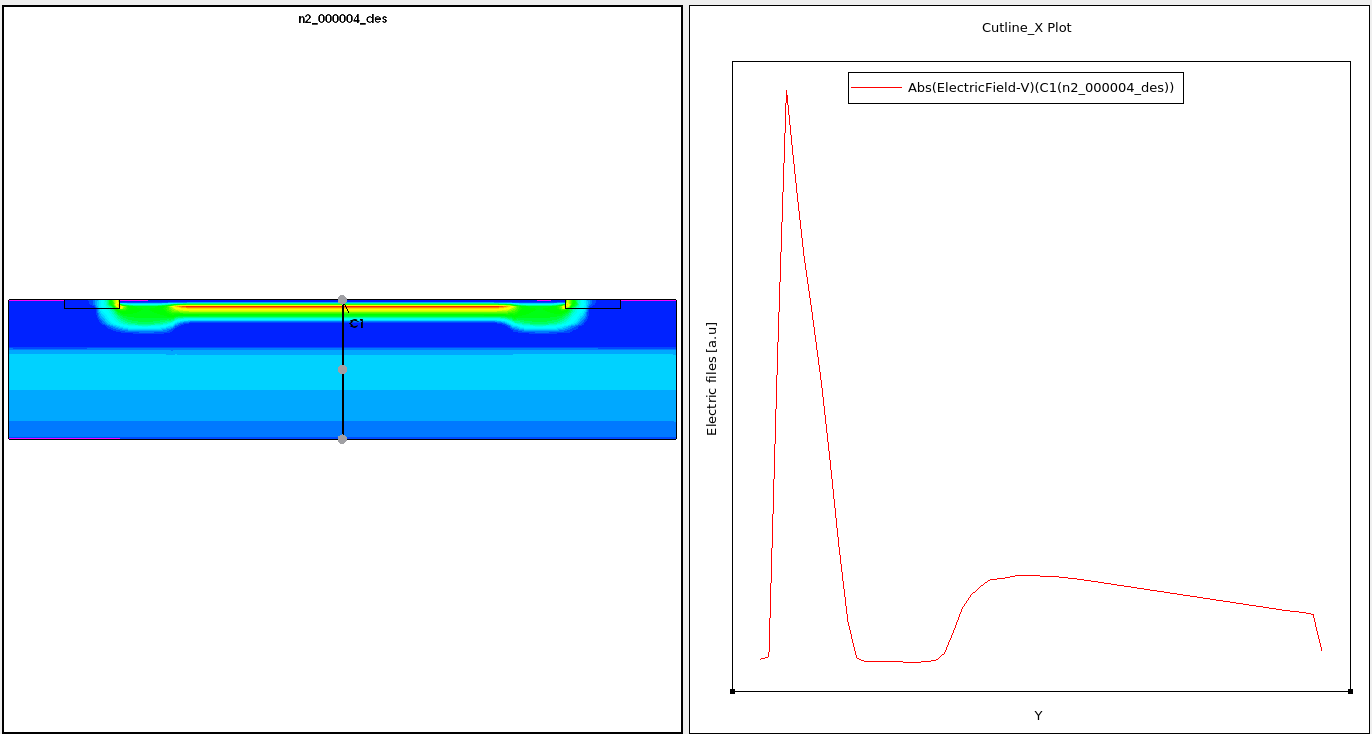